Pipeline Corridor Aerial photo
Bent Mountain
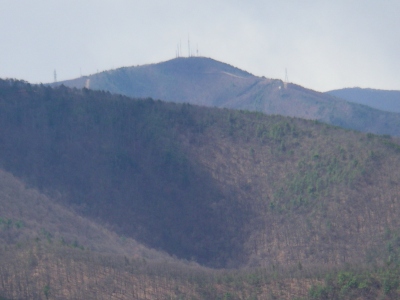 Poor Mountain
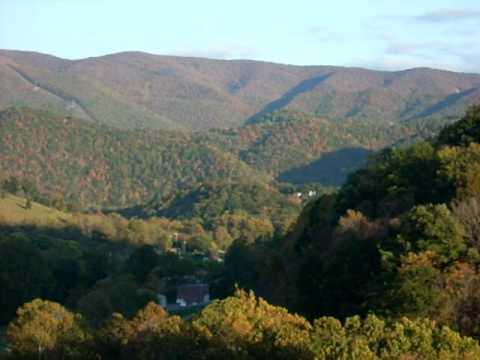 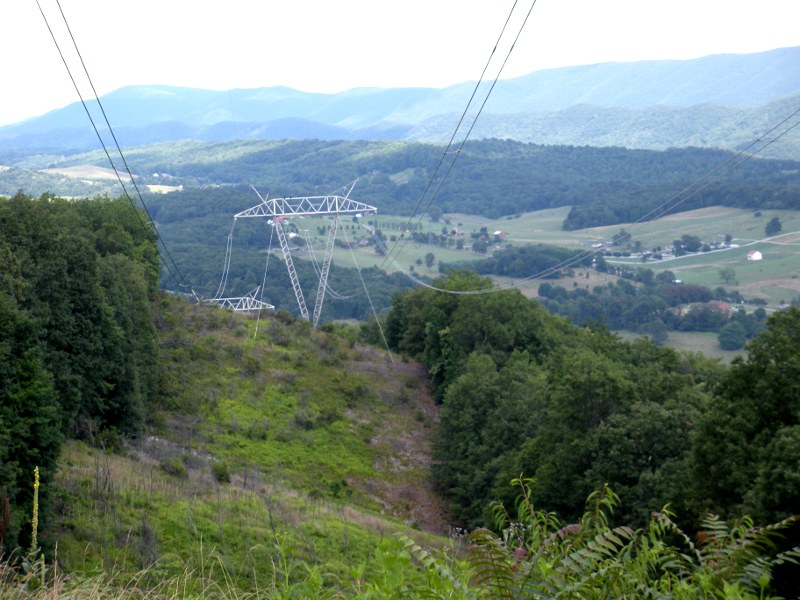 Tinker Mountain
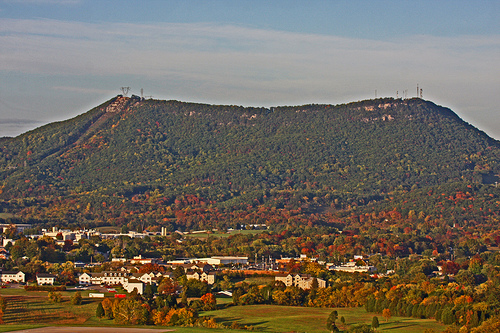 MVP Crossing Peters Mountain and AT
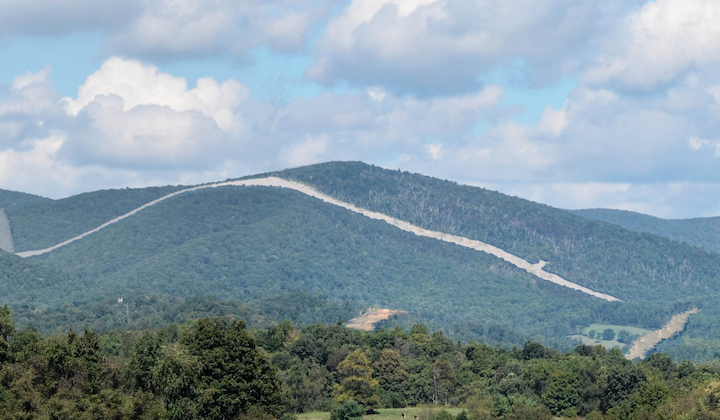 FIGURE 2: CULTURAL ATTACHMENT MODEL
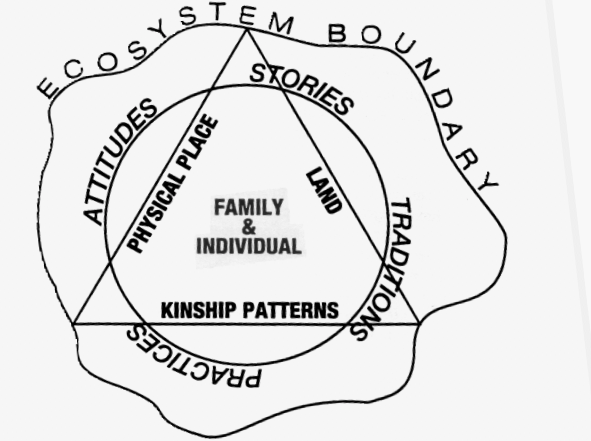